从细胞的形态结构分析细菌与放线菌的菌落特征
——16级科二第5组
组员名单及分工
细菌细胞
结构简单
没有成形的细胞核，没有膜结构的细胞器，例如线粒体和叶绿体
有细胞壁
有的细菌有鞭毛和荚膜
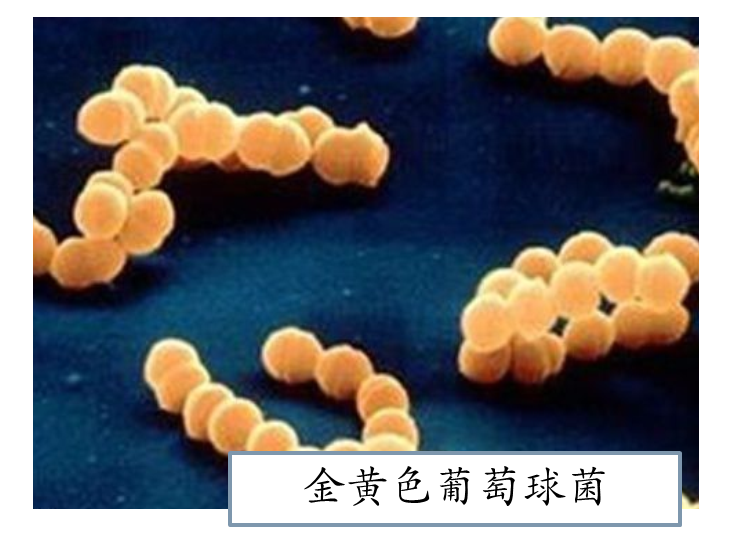 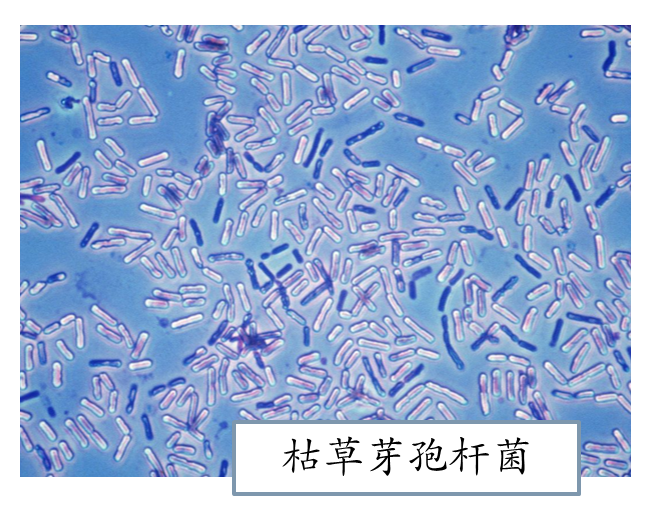 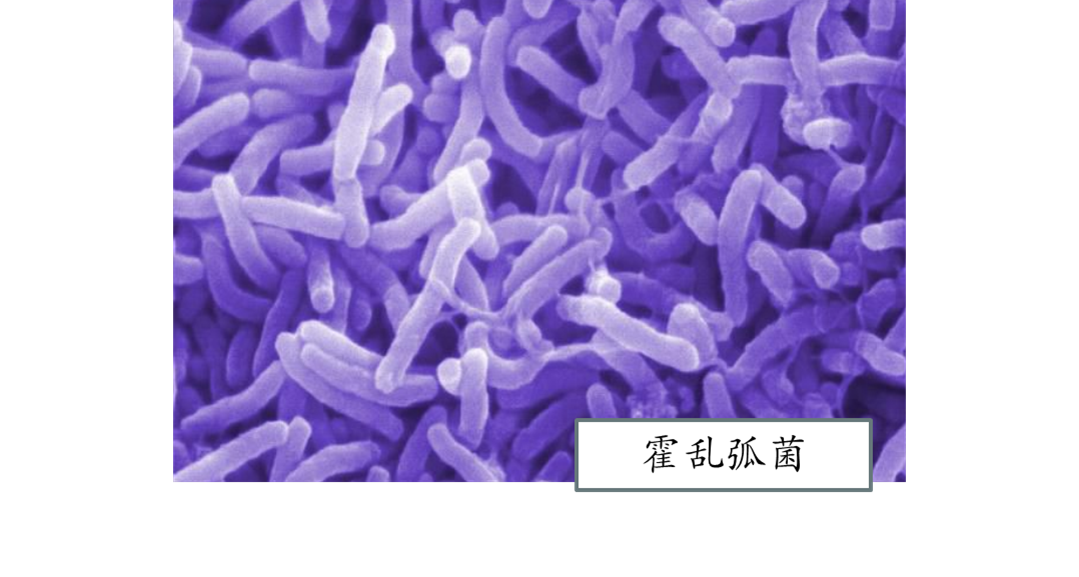 细菌菌落
细菌菌落常湿润、粘稠、光滑、较透明、易挑取、质地均匀
菌落正反面或边缘与中央部位颜色一致，边缘一般看不到细胞
与培养基不结合
菌落外观形态小而凸起、或大而平坦，个别有芽孢
菌落透明或稍透明，颜色多样
单个分散或有一定的排列方式
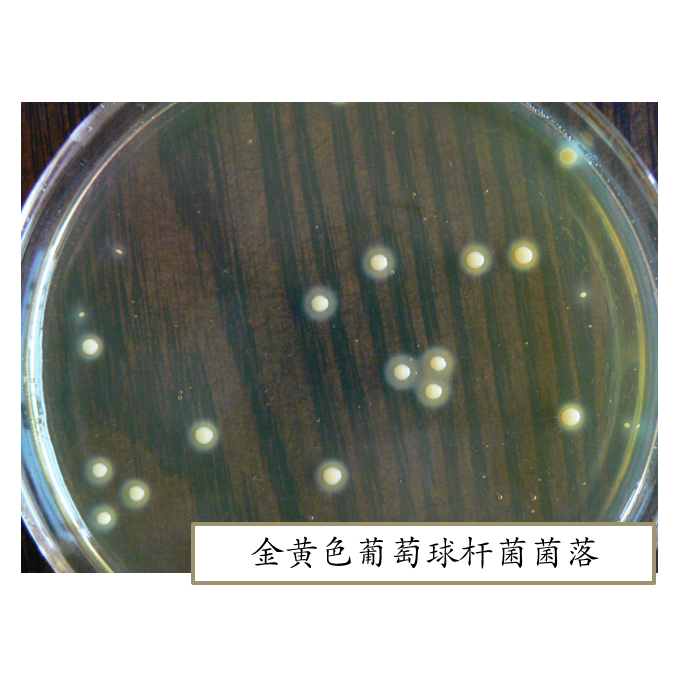 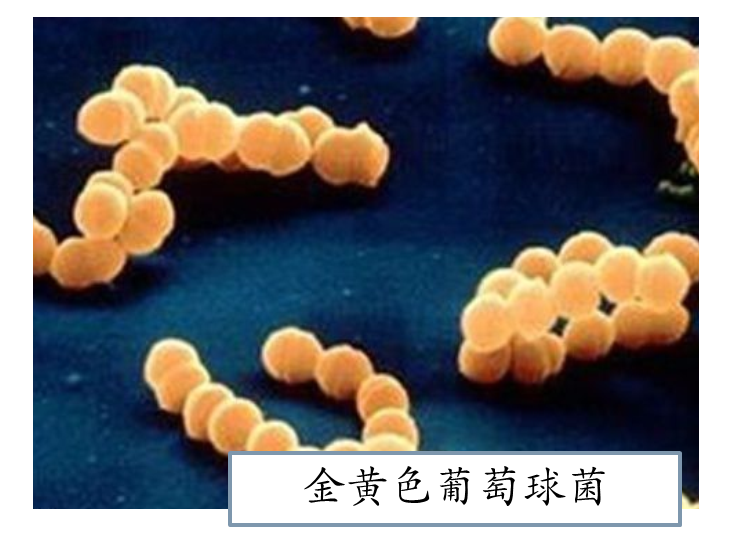 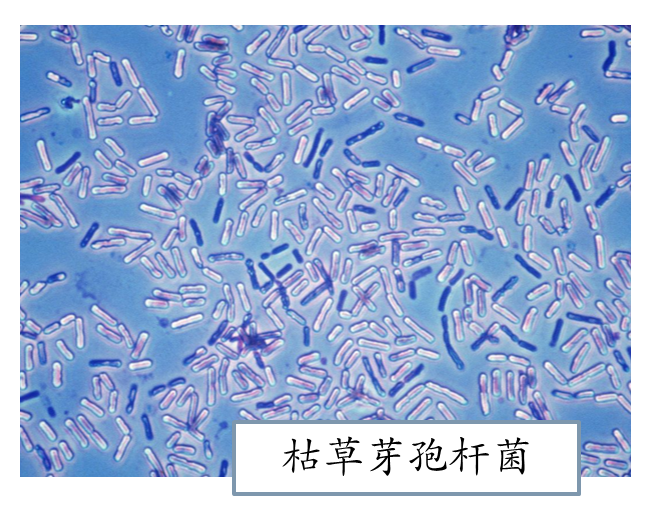 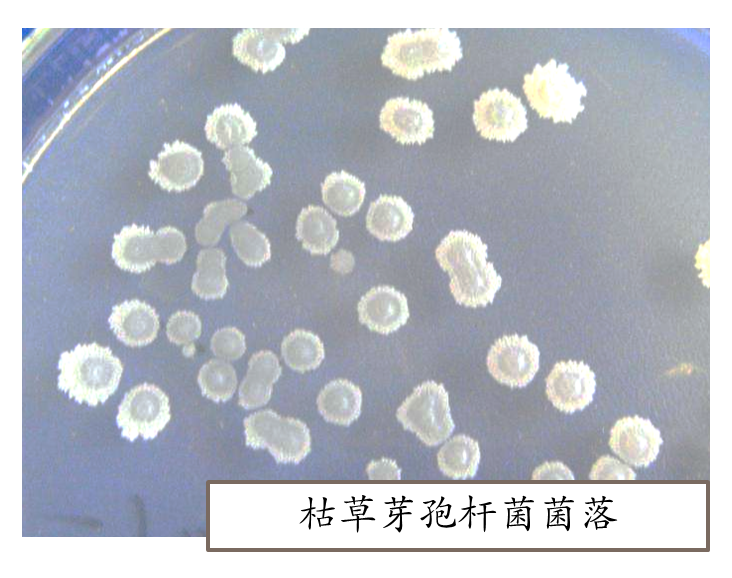 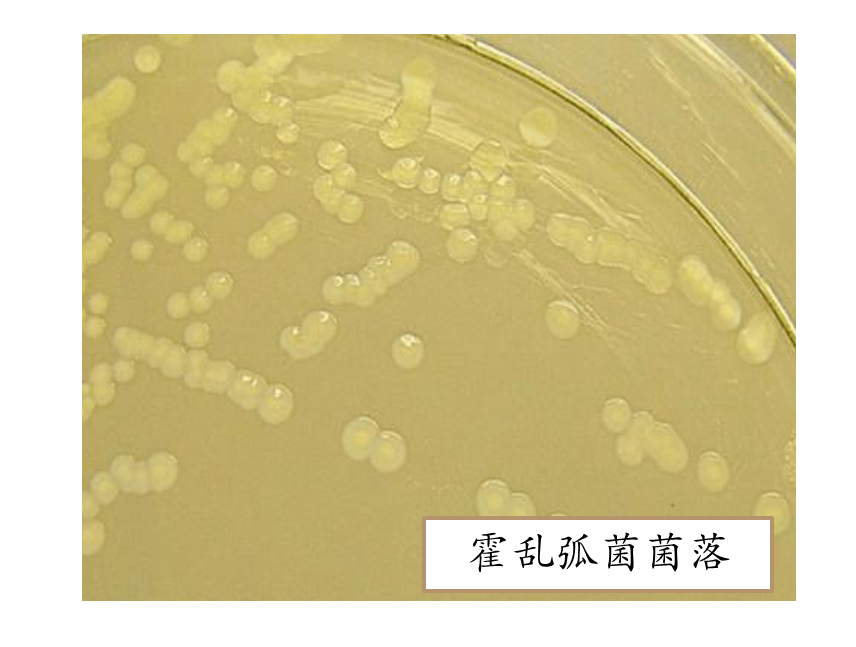 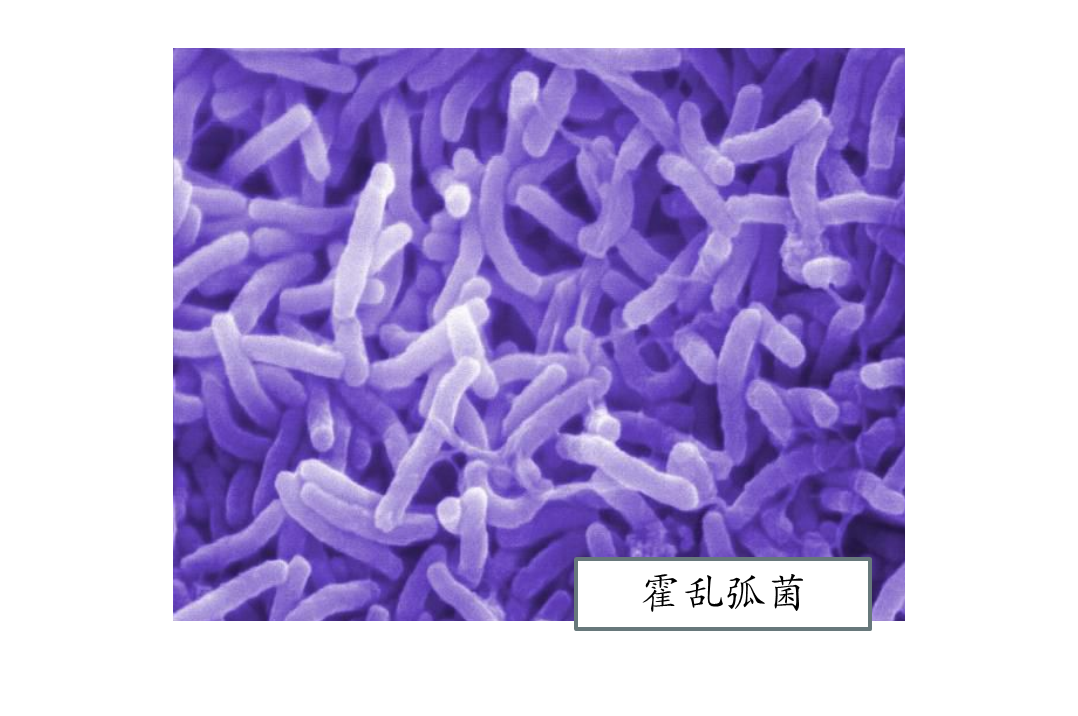 菌落特征和细菌细胞的结构密切相关
肺炎链球菌因具有荚膜就形成光滑型菌落，其表面光滑黏稠
不具荚膜的菌株形成的菌落为粗糙型，菌落表面干燥、有皱折
对应关系
细菌细胞
细菌菌落
单细胞
菌落较小
荚膜
光滑型、粗糙型菌落
鞭毛、菌毛
边缘不规则、易挑起
个体间充满水分
湿润、易挑起
球菌
隆起
产生色素
五彩斑斓
放线菌细胞
与细菌相似，都具备细胞壁、细胞膜、细胞质、拟核等基本结构。个别种类的放线菌也具有细菌鞭毛样的丝状体，但一般不形成荚膜、菌毛等特殊结构
放线菌的孢子在某些方面与细菌的芽孢有相似之处，都属于内源性孢子
细菌的芽孢仅是休眠体，不具有繁殖作用，而放线菌产生孢子则是一种繁殖方式
细胞相互关系是丝状交织，形态特征细而均匀
放线菌菌落
放线菌菌丝相互交错缠绕形成质地致密的小菌落，干燥、不透明、难以挑取
当大量孢子覆盖于菌落表面时，就形成表面为粉末状或颗粒状的典型放线菌菌落
由于基内菌丝和孢子常有颜色，菌落的正反面呈现出不同的色泽
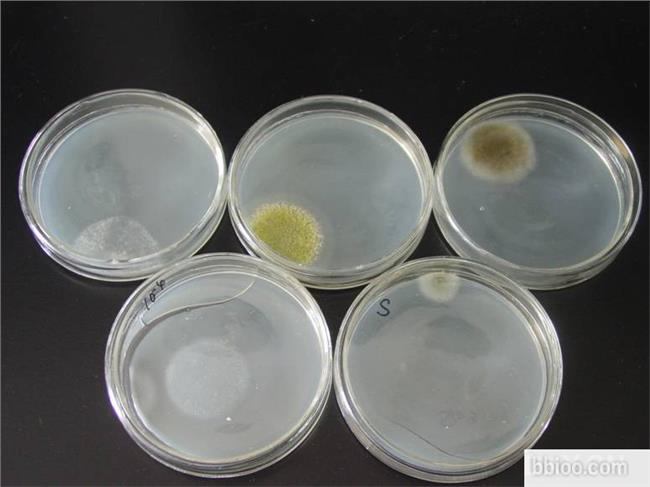 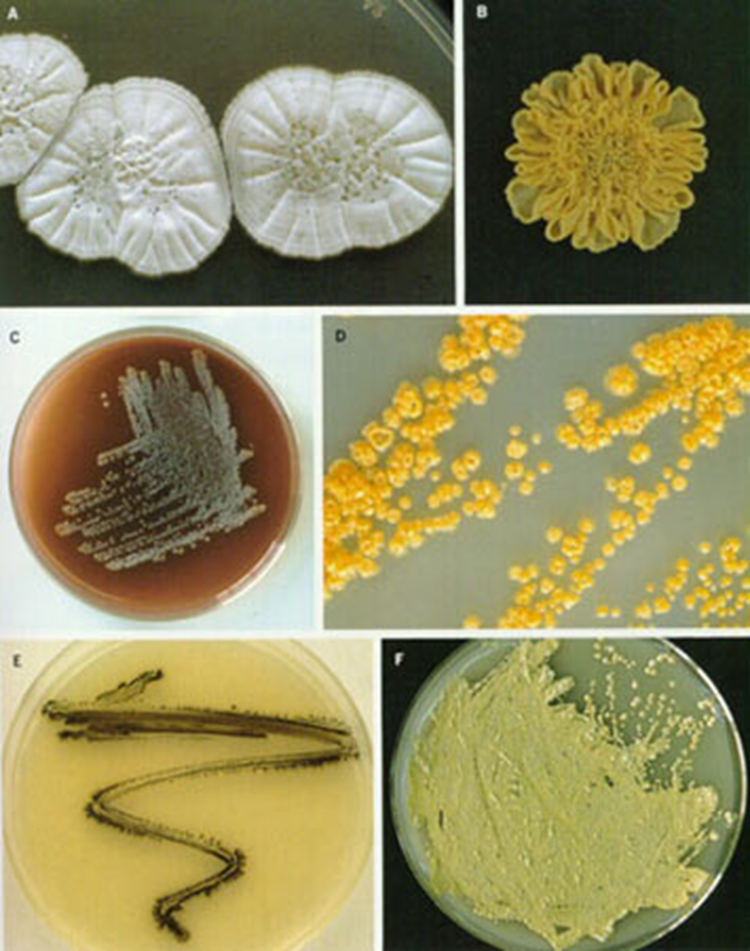 A
A:诺尔斯氏链霉菌
B:皮疽诺卡氏菌
C:游动放线菌
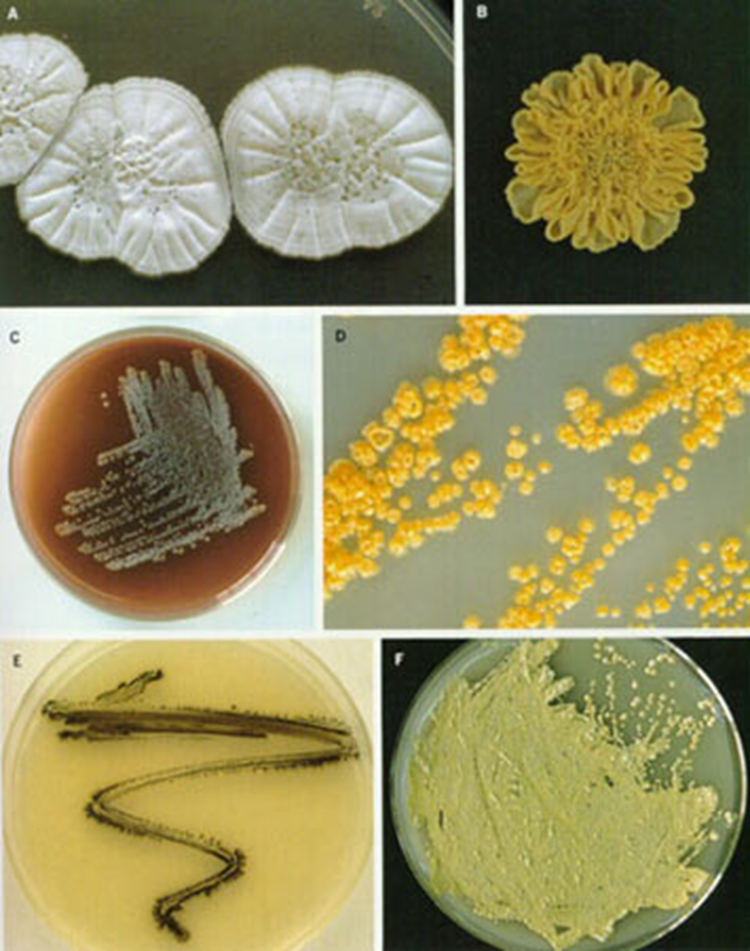 C
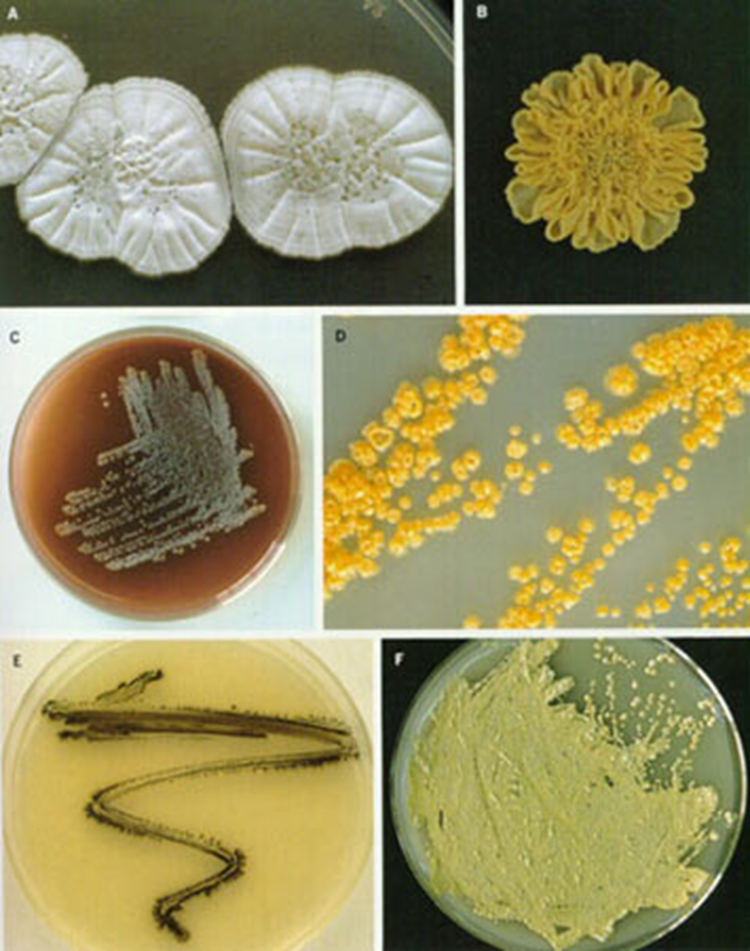 B
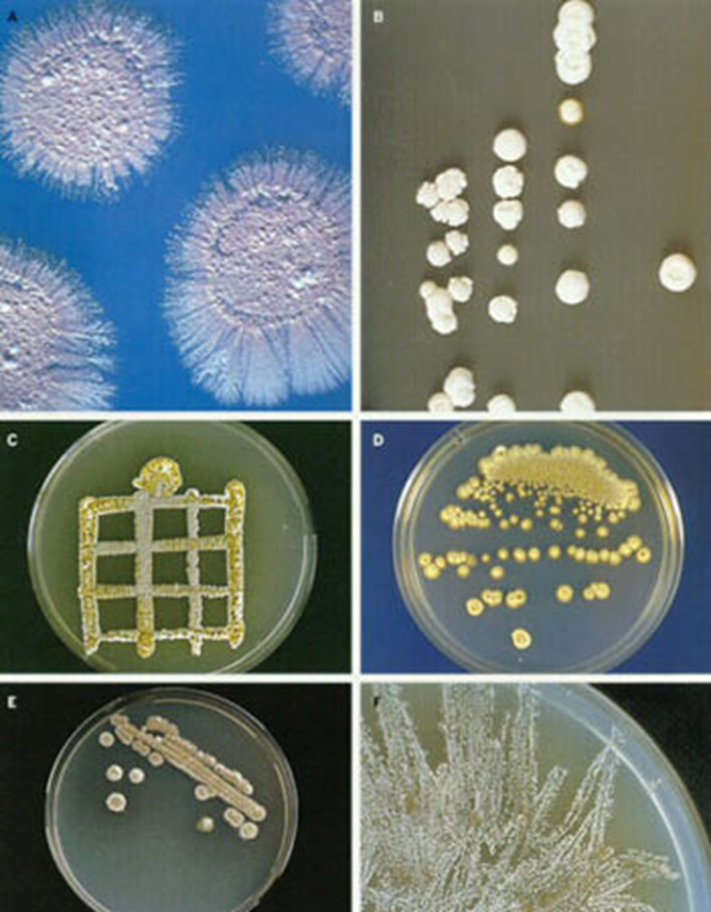 D
D:卡特利链霉菌
E:弗氏链霉菌
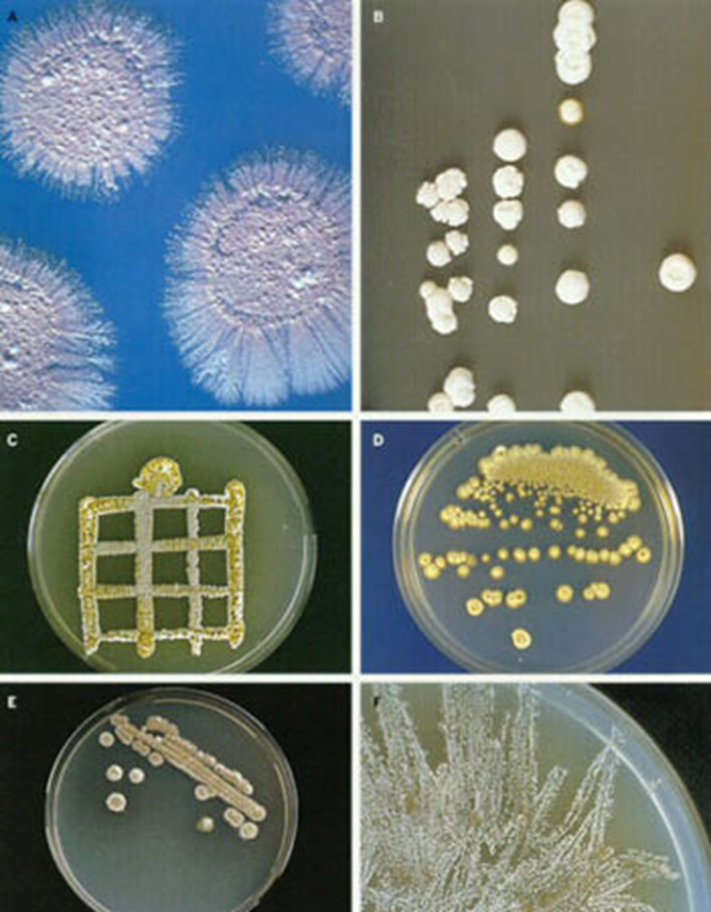 E
对应关系
放线菌细胞
放线菌菌落
菌丝细、分枝多、相互缠绕
不产生大量菌丝体
致密、表面绒状、干燥、有褶皱
粘着力差
孢子丝产生孢子，布满菌落
絮状、粉状、颗粒状
基内菌丝和孢子常有颜色
菌落的正反面呈现出不同的色泽
营养菌丝生于基内
结合紧密、不易挑起
参考文献
王伟东，洪坚平主编．微生物学：中国农业大学出版社，2015.08
郭庆宇. 放线菌资源开发与研究利用现状[J]. 成功:教育, 2012(11):274-274.
万云洋,赵国屏. 球类原核微生物[J/OL]. 微生物学杂志,:1-13(2017-04-18).
王怡德. 几种细菌染色方法的介绍[J]. 发酵科技通讯,1980,(01):34-36.
百度百科”细菌”、”放线菌”词条
放线菌数据库 http://www.micro.csdb.cn/db/fxj.php